Тембры-краски
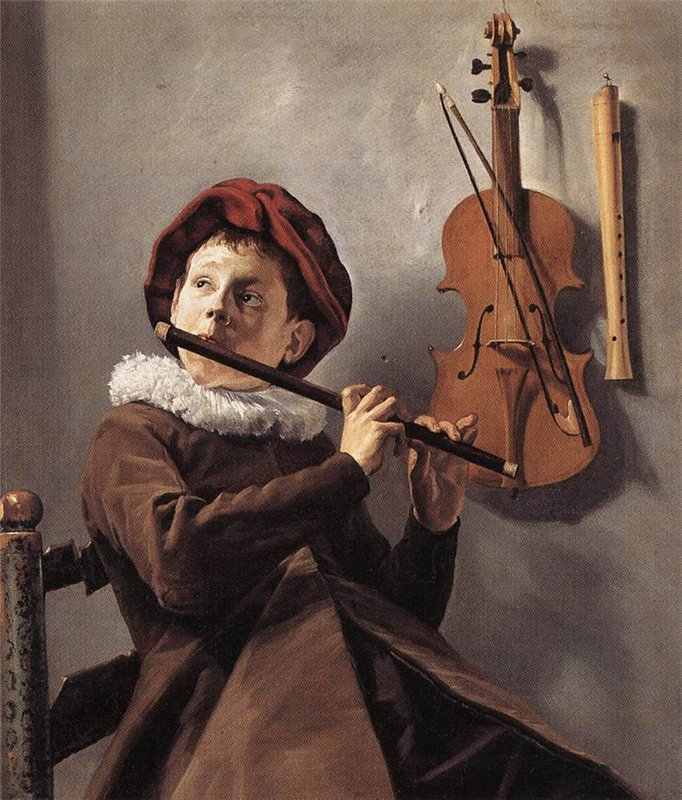 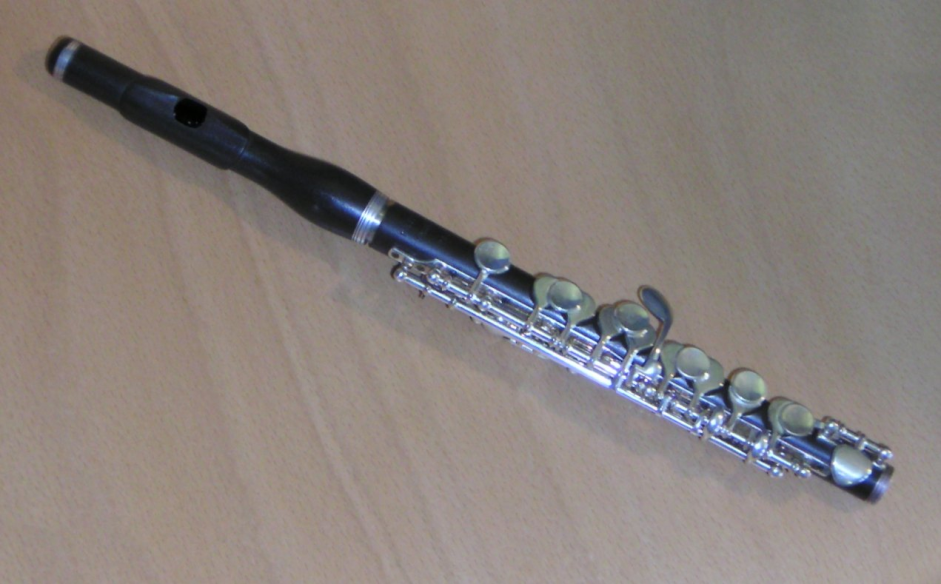 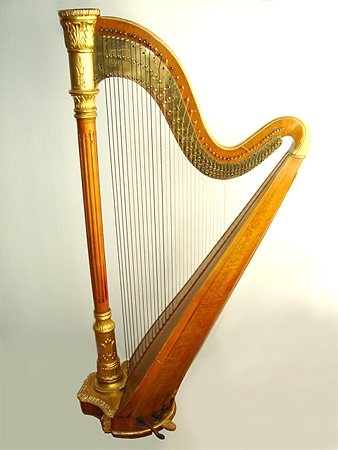 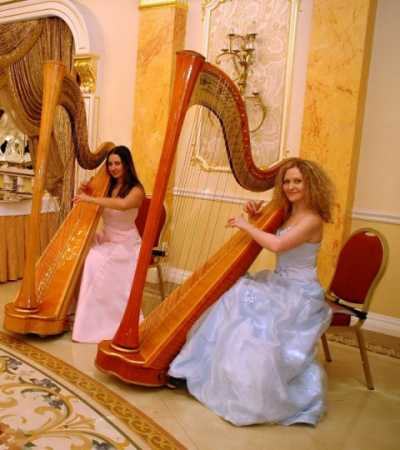 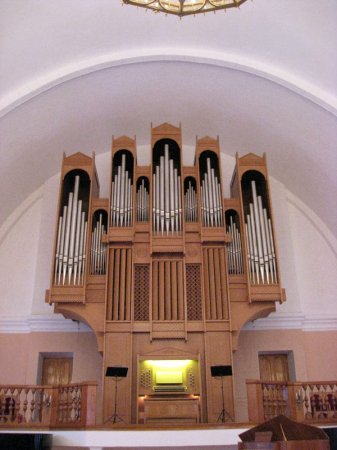 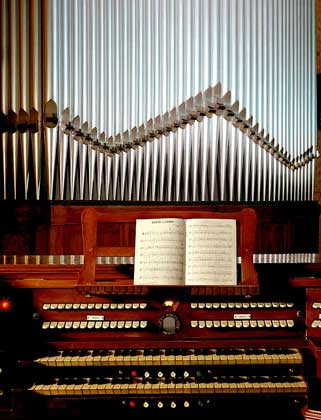 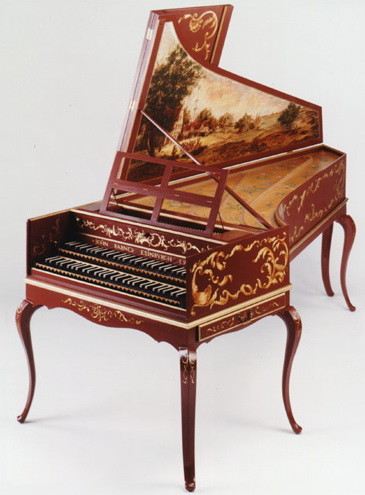